The Great Biology Pubish Quiz
ATP
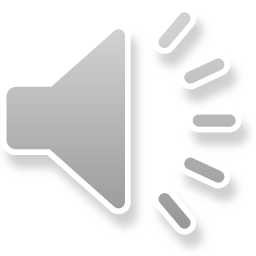 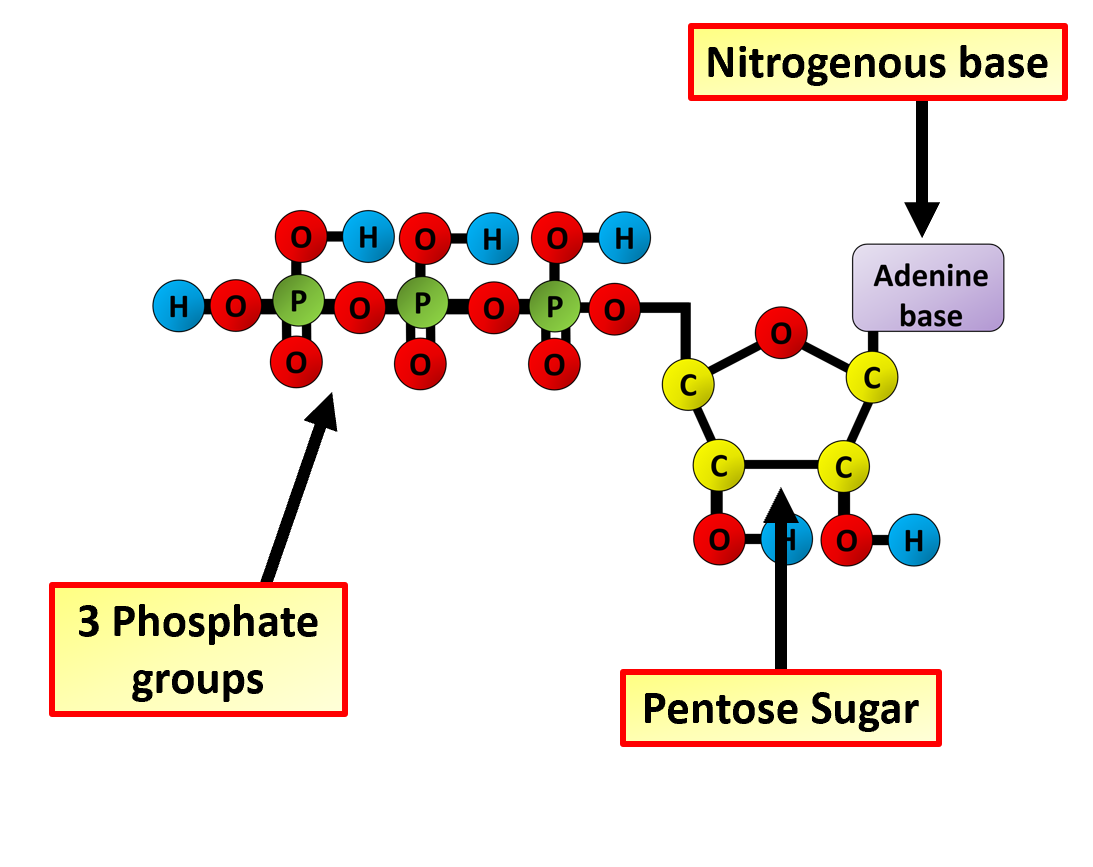 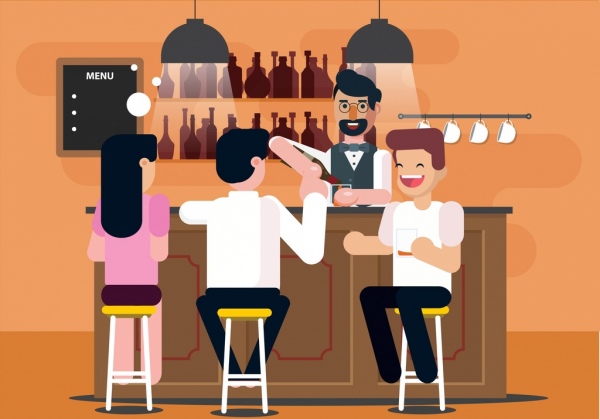 The Great Biology Pubish Quiz
ATP
What does ATP stand for?
Adenine Triphosphate
A
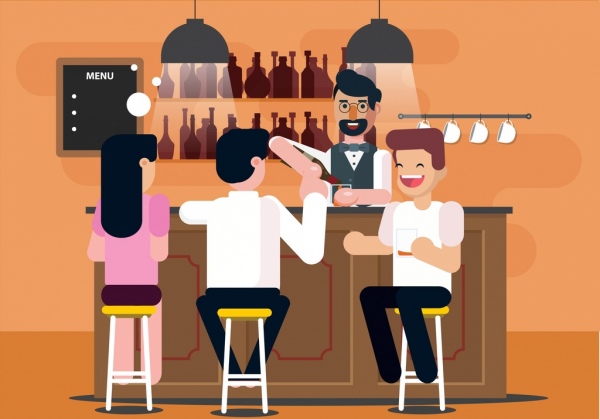 Adenosine Triphosphate
B
Adenine Tetraphosphate
C
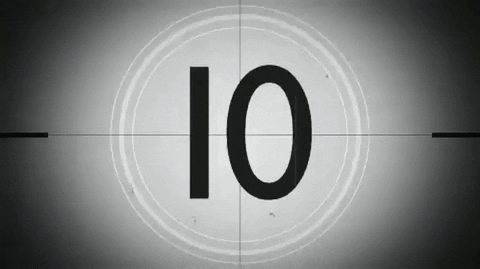 Adenosine Tetraphosphate
D
The Great Biology Pubish Quiz
ATP
What is the primary role of ATP in cells?
Storing genetic information
A
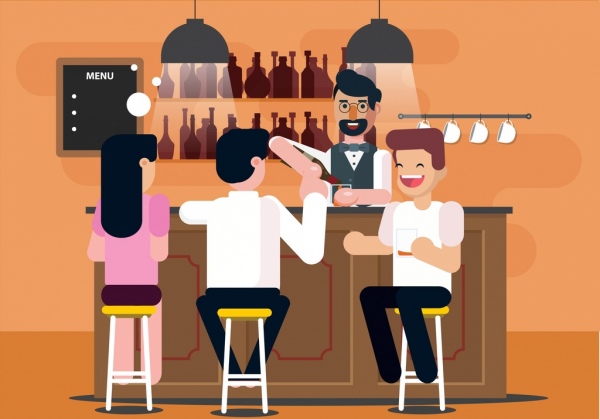 Acting as a structural component
B
Providing energy for cellular processes
C
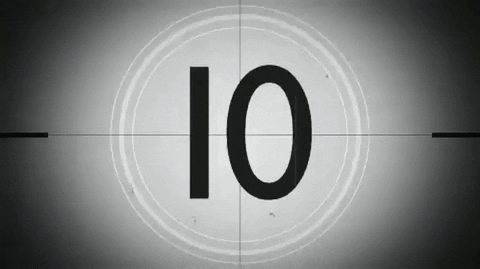 Transporting oxygen
D
The Great Biology Pubish Quiz
ATP
Which molecule is released when ATP is broken down?
Water
A
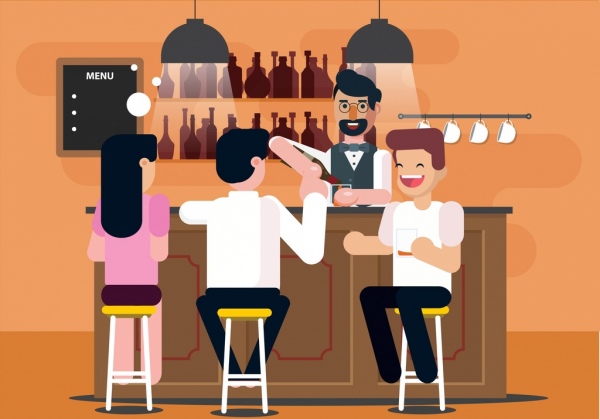 Carbon dioxide
B
ADP (Adenosine Diphosphate)
C
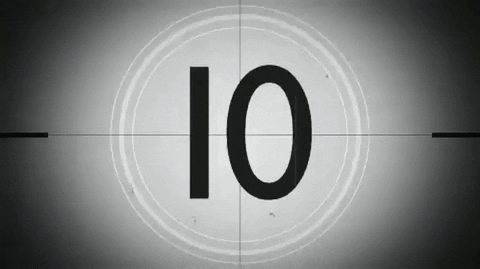 Glucose
D
The Great Biology Pubish Quiz
ATP
In which part of the cell is most ATP produced?
Nucleus
A
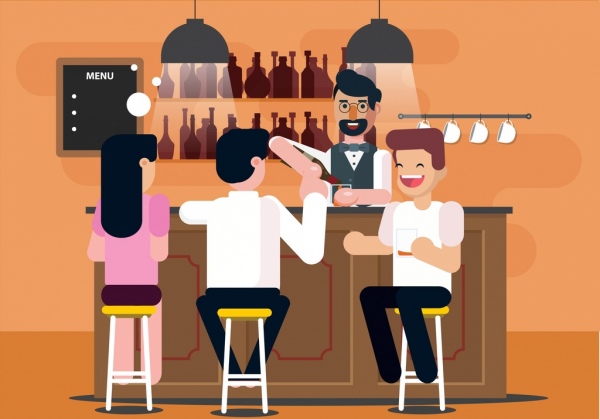 Ribosomes
B
Mitochondria
C
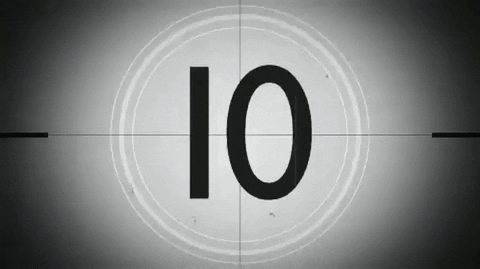 Cytoplasm
D
The Great Biology Pubish Quiz
ATP
What type of reaction is ATP synthesis?
Hydrolysis
A
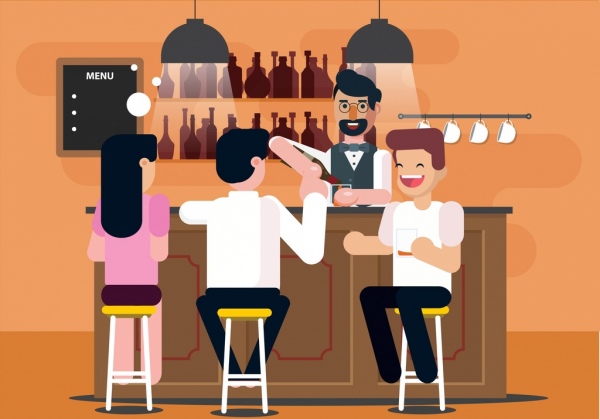 Condensation
B
Oxidation
C
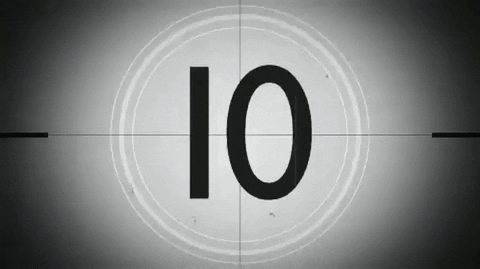 Combustion
D
The Great Biology Pubish Quiz
ATP
Which enzyme is responsible for ATP synthesis during cellular respiration?
Amylase
A
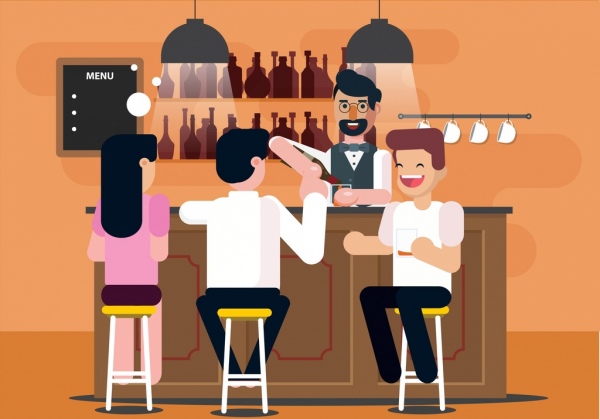 DNA polymerase
B
ATP synthase
C
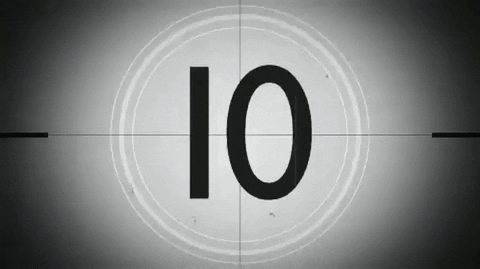 Protease
D
The Great Biology Pubish Quiz
ATP
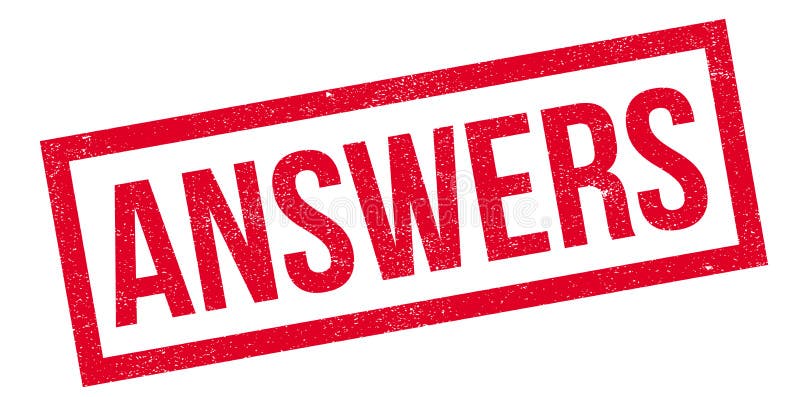 Question 1
B
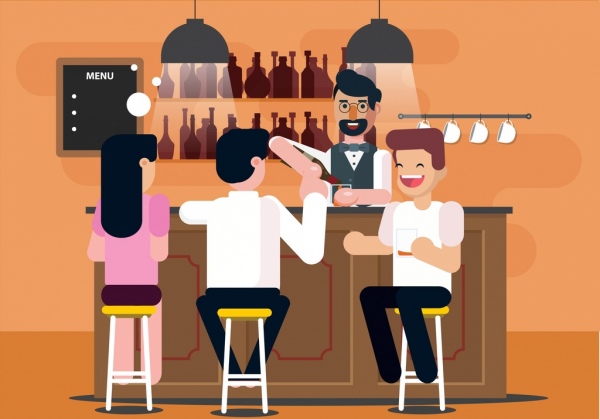 Question 2
C
Question 3
C
Question 4
C
Question 5
B
Question 6
C